Learning Activity 3: Developing knowledge about intersections between CGC and HRD in enterprises
In this learning activity you will learn and think about intersections of CGC and HRD. Examples of intersections between CGC and HRD in practise are presented. All examples are derived from empirical cases, weather collected by the authors of this session or from published literature.
Your learning activity is to analyse the short examples with respect to CGC and HRD knowledge and to formulate (critical) questions to enlarge your sensitivity and your knowledge about these intersections.
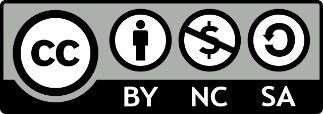 connect-erasmus.eu
This license lets you (or other party) share, remix, transform, and build upon this material non-commercially, as long as you credit the Connect! project partners and license your new creations under identical terms.
STEPS TOWARD THE LEARNING GOAL
Step 1
So far, explicit linkages of CGC traditions and theories with those of HRD are rather weak. What critical or unclear issues arise at the intersections of professional counseling and HRD?
Step 2
Examples of intersections between CGC and HRD in practise are presented. All examples are derived from empirical cases, wether collected by the authors of this session or from published literature.
connect-erasmus.eu
[Speaker Notes: Introduction and Description of the goal of the session 


Teaching and learning Activity 1: Knowing basic definitions of CGC and other “innovative” concepts 

Teaching and learning Activity 2: Knowing basic aspects of HRD (connection to unit 2) 

Learning Activity 1: Developing knowledge about intersections between CGC and HRD in enterprises 

Learning Activity 2: Knowing typical cases of intersection between CGC and HRD in enterprises 

Closing thoughts 

Homework   

Evaluation Level of learning]
Introduction Learning activity 3
The connection of counseling in the company is still not very strategically oriented and rather instrumental. Lorem Ipsum is simply dummy text of the printing and typesetting industry. 
The subjects of counseling, both counselors and on the side of the target group (which groups of employees have access) are not clear or rather diverse for counseling in HRD.
In terms of access, from an HR perspective, the focus is mostly on promoting particularly strong or talented groups of employees.
Counseling services that are embedded in the company are often understood in a triangle between client, counselor or coach, and company, which leads to a different type of contracting
For more detail see Learning material No. 6
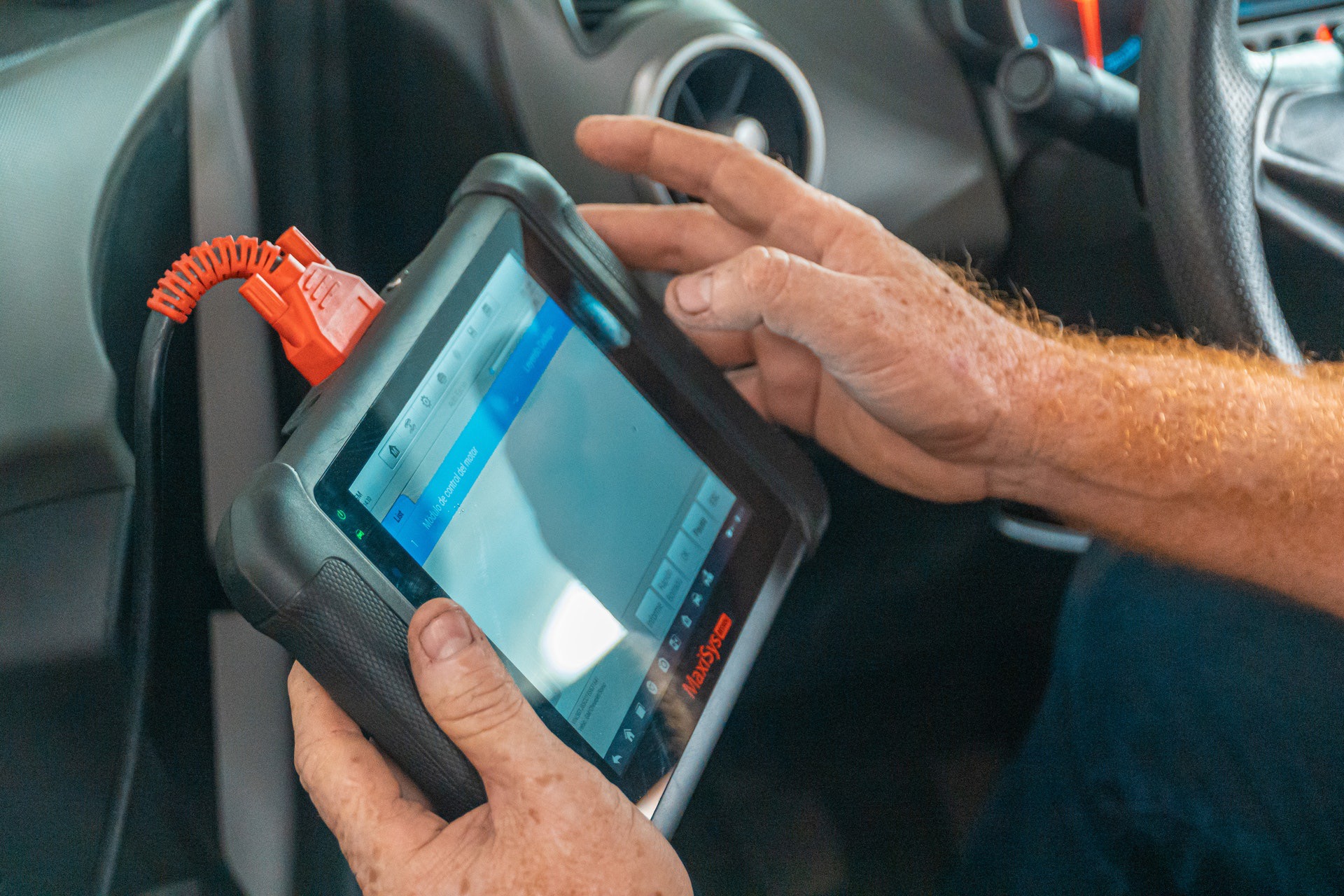 connect-erasmus.eu
Learning activity 3
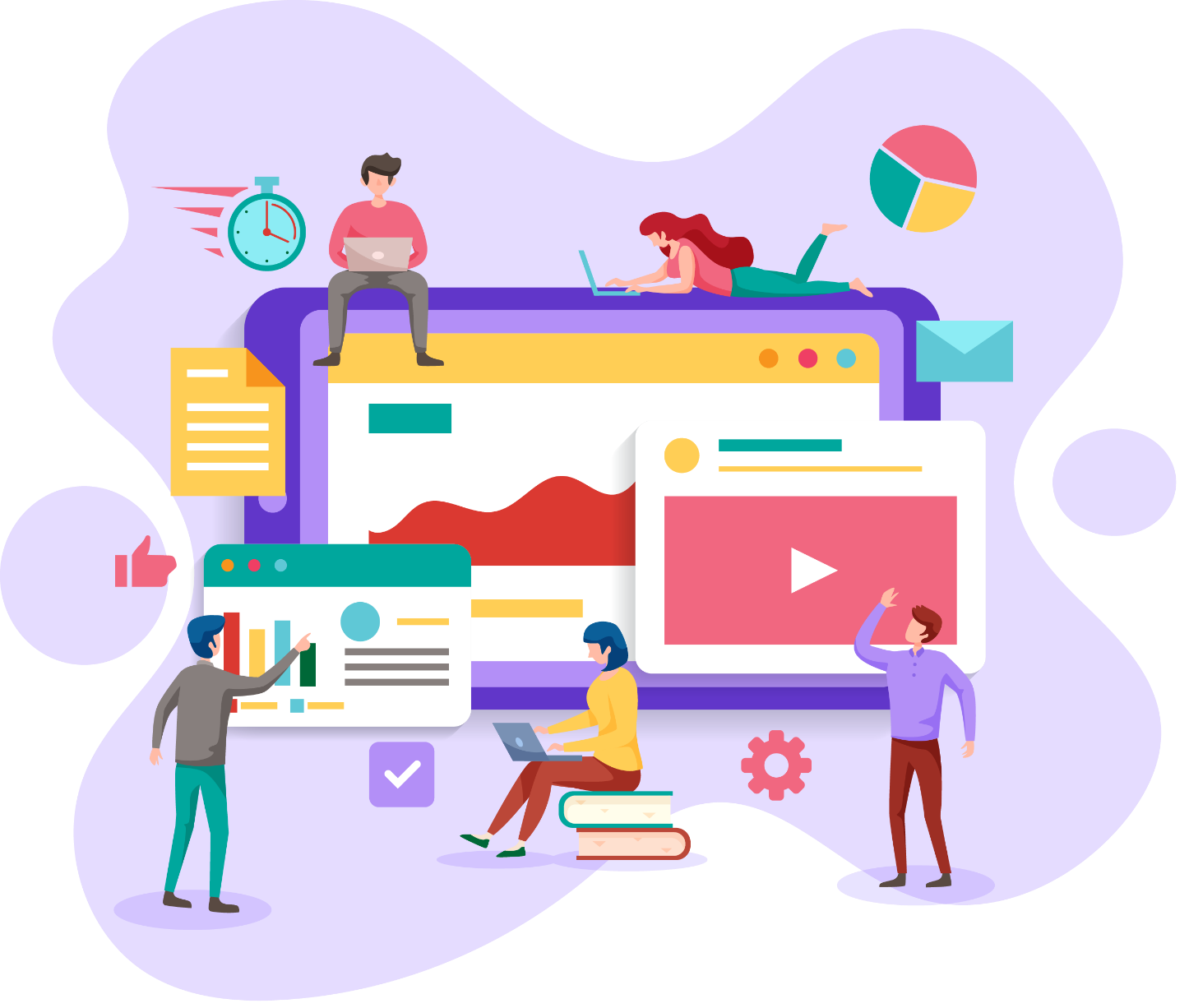 Read Material No. 7
Your learning activity is to analyse the short examples with respect to CGC and HRD knowledge and to formulate (critical) questions to enlarge your sensitivity and your knowledge about these intersections.
What links between the HRD Cycle and the CGC offers do you see?
Who is benefiting from the service?
What are the questions you have for the different examples? 
Write down your reflections

Use Material No. 7
connect-erasmus.eu